GLOBAL MONEY WEEK
19 MARTIE 2024
CLASA A III –A E

ȘCOALA GIMNAZIALĂ ”ALEXANDRU DAVILA”                           PITEȘTI-ARGEȘ
PROF. ÎNV. PRIMAR: 
OLTEANU LIVIA LOREDANA
ANUL ACESTA AM AVUT ALĂTURI DE NOI UN PĂRINTE CARE LUCREAZĂ ÎN DOMENIUL BANCAR. AM PORNIT DISCUȚIA DE LA CEEA CE REPREZINTĂ O BANCĂ.
Ați fost vreodată într-o bancă?
Ce anume ați făcut acolo?
DE AICI AM AJUNS LA CARD/CONT BANCAR/ CONT DE ECONOMII/ECONOMISIRE...
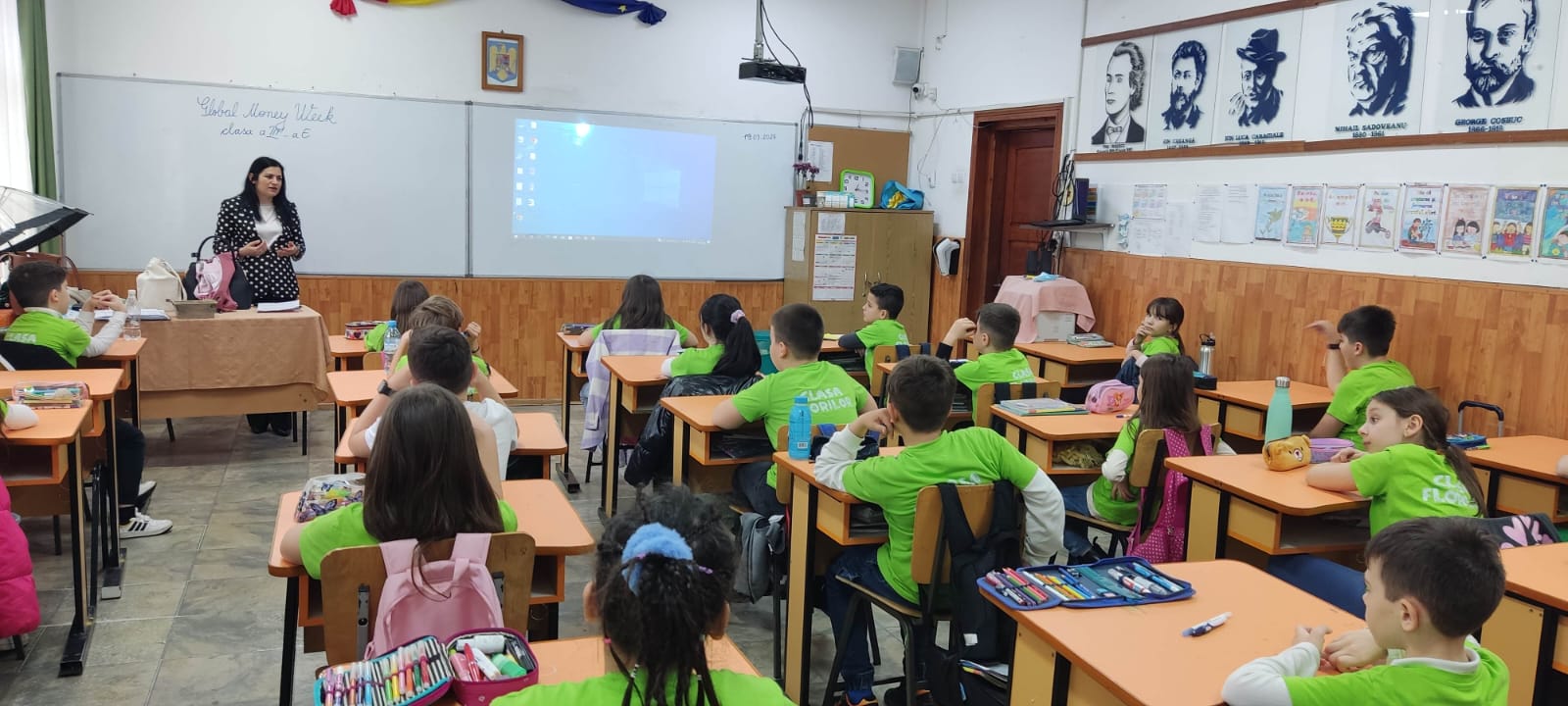 PENTRU A PUTEA GHIDA MAI UȘOR DISCUȚIA AM FOLOSIT O RESURSĂ DESCHISĂ ȘI ANUME UN WORDWALL.
https://wordwall.net/ro/resource/17559579/educatie-financiara
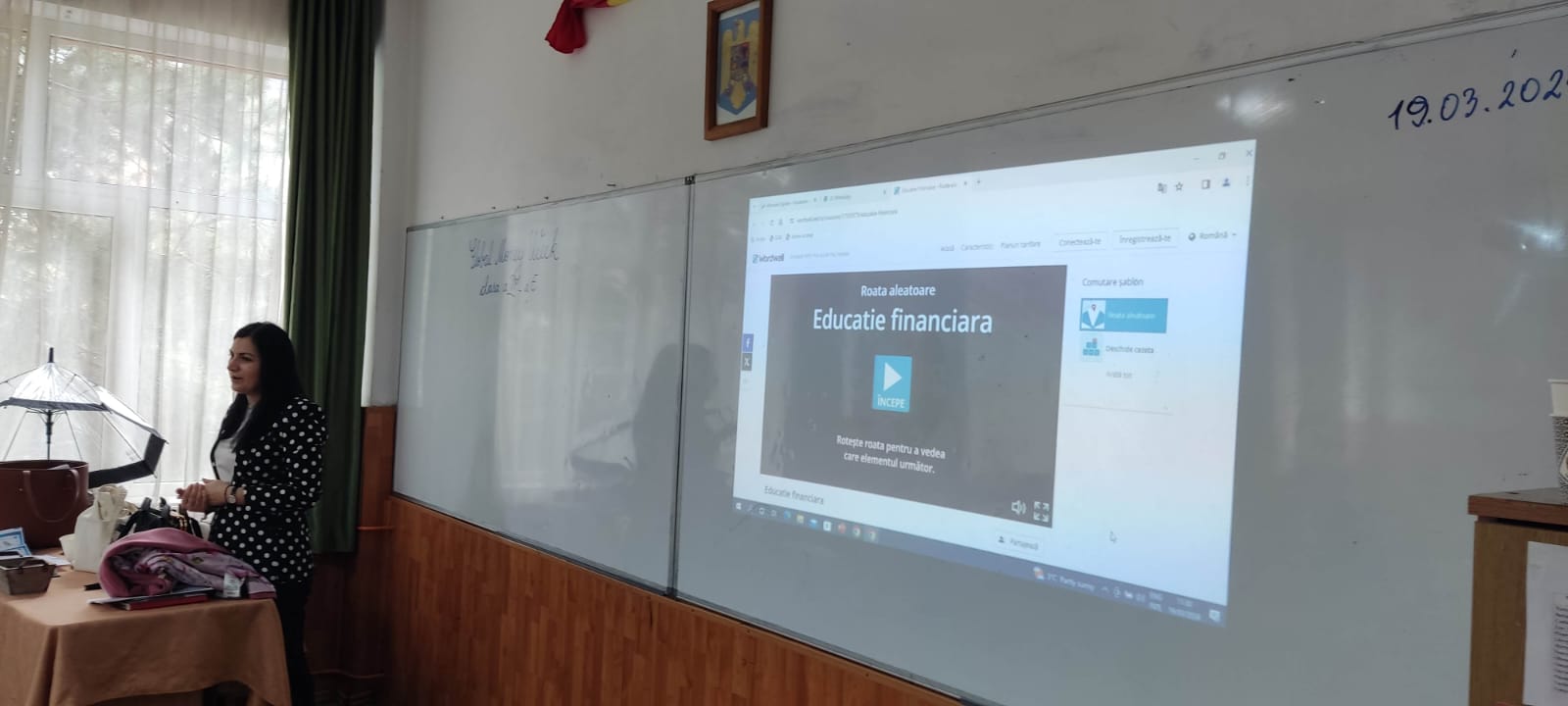 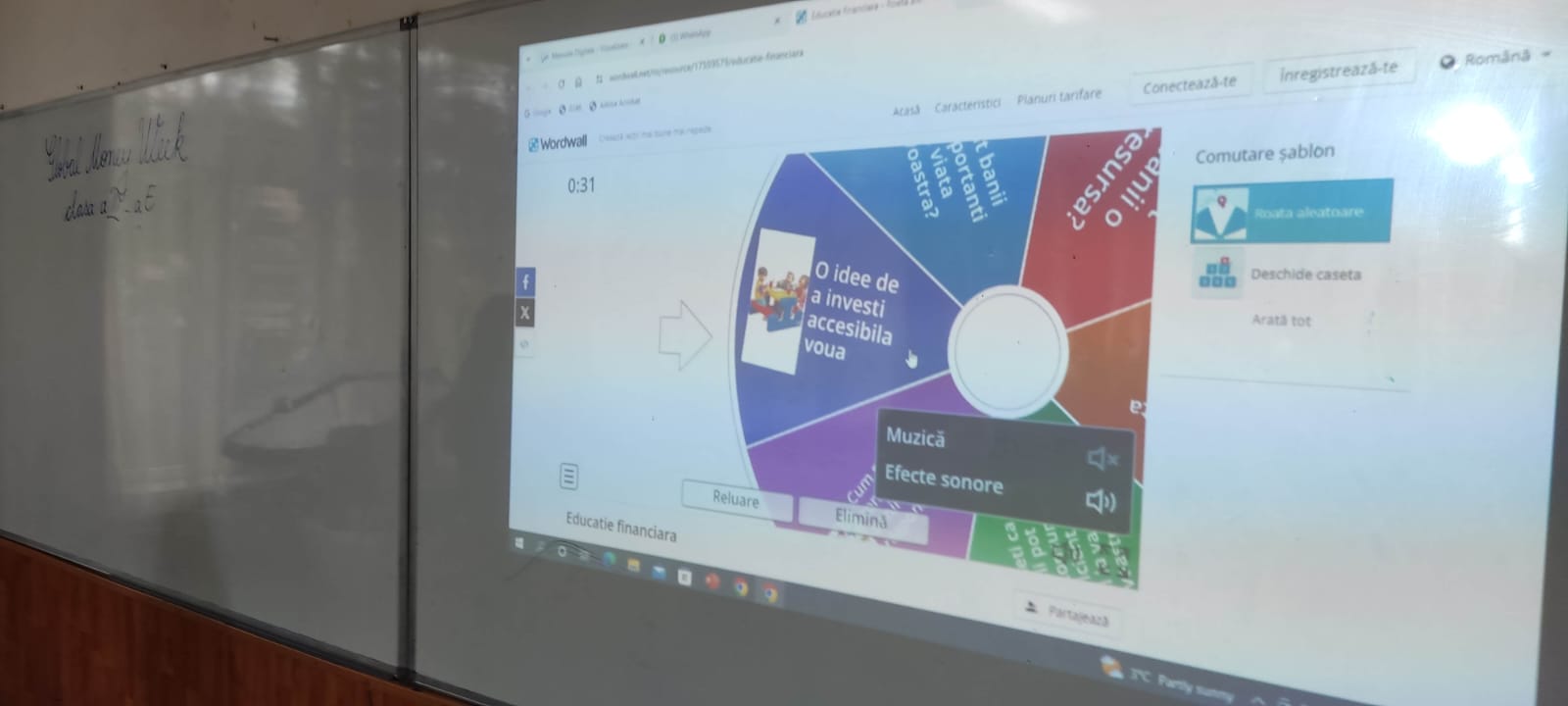 APOI NE-AM GRUPAT CÂTE DOI ȘI AM REALIZAT DESENE ÎN CARE AM TRANSPUS ÎN IMAGINI DESPRE CEEA CE S-A DISCUTAT.
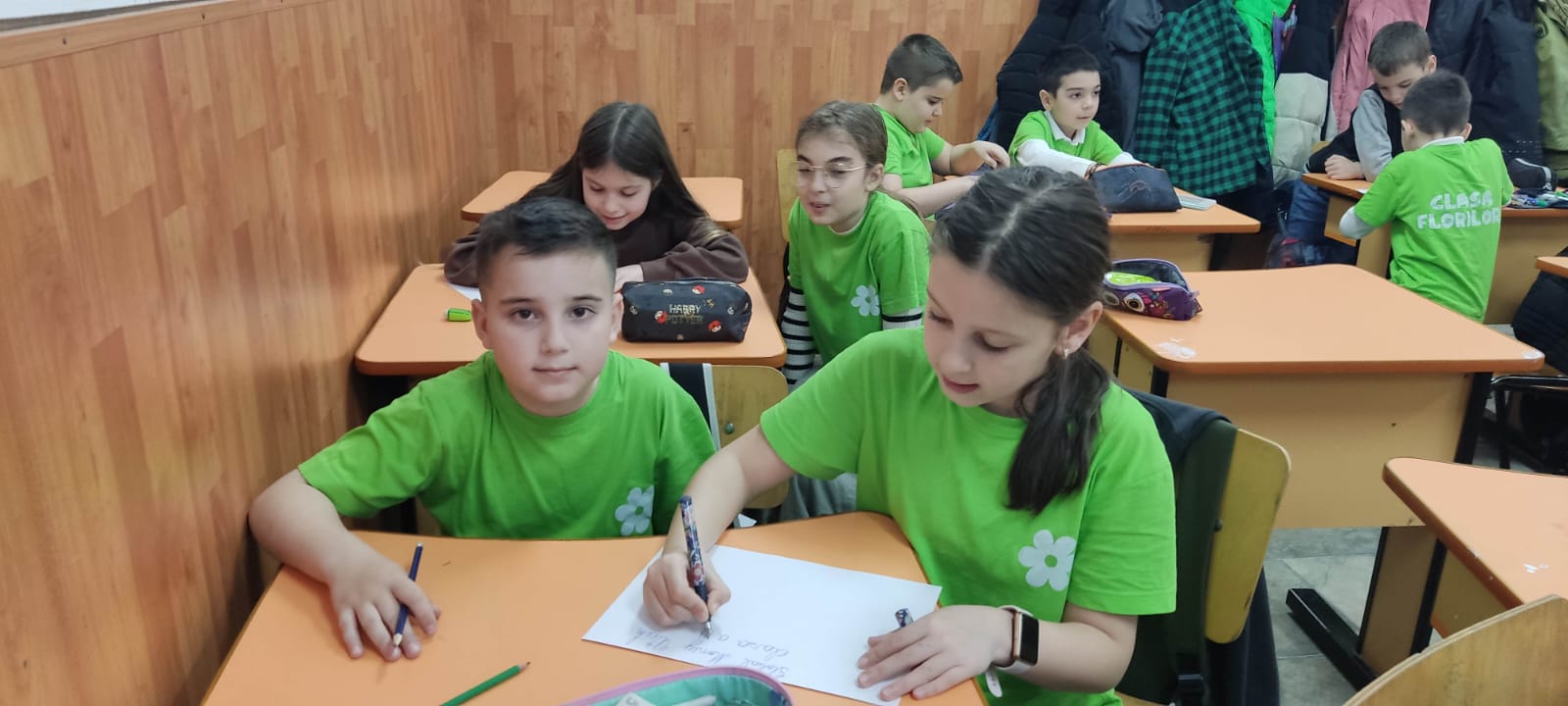 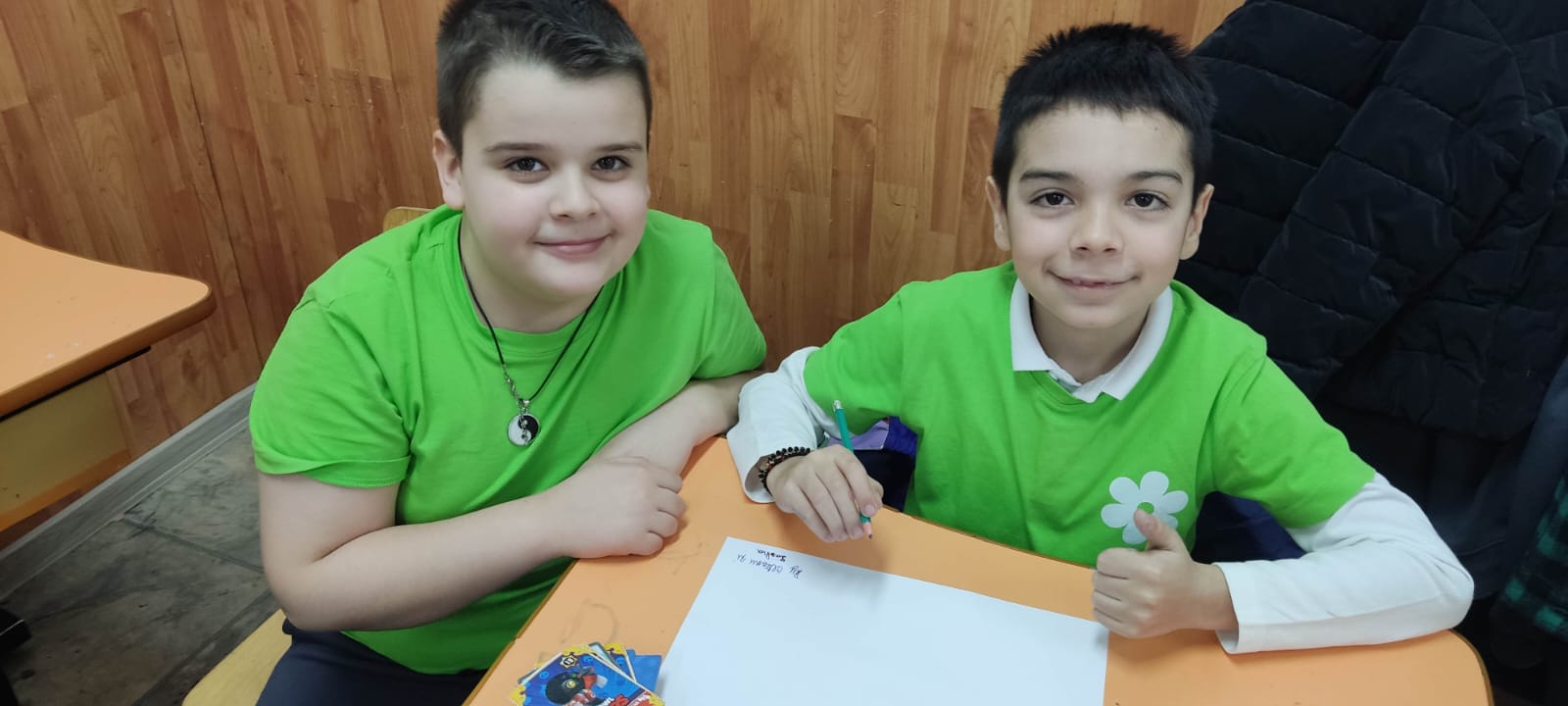 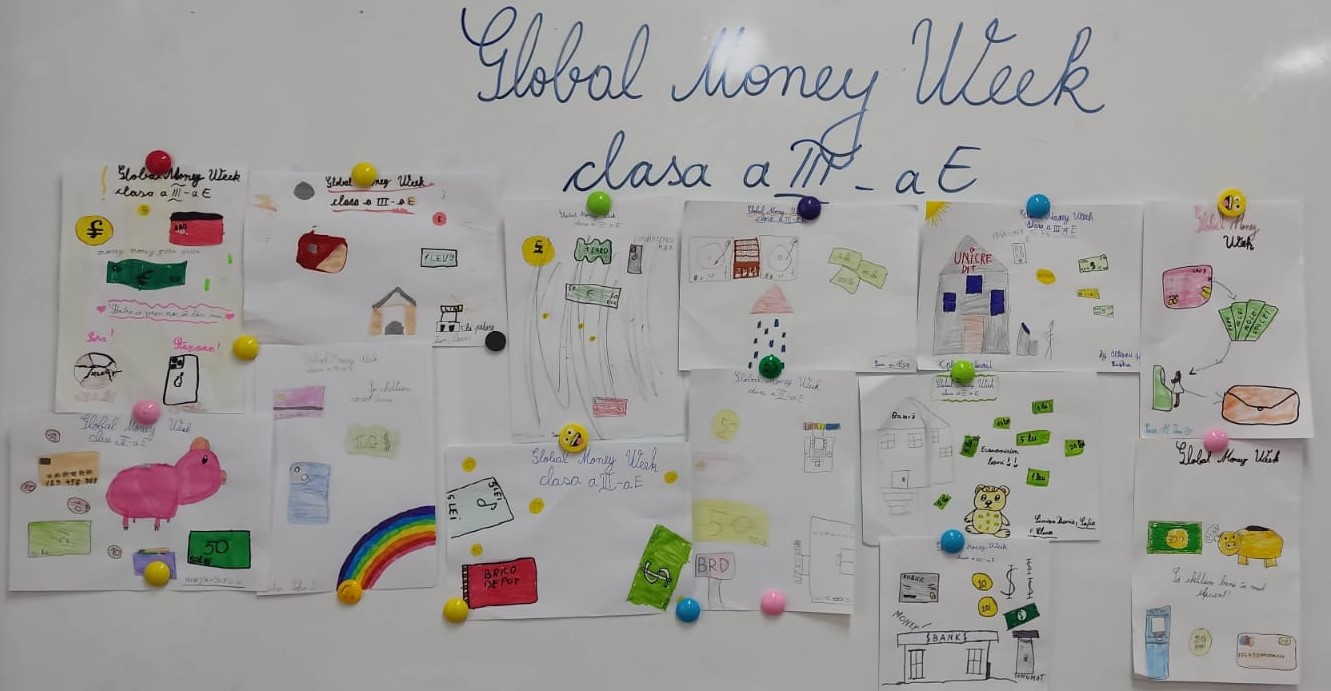 LA FINAL AM FOST RECOMPENSAȚI CU O BOMBONICĂ ȘI UN PIX!
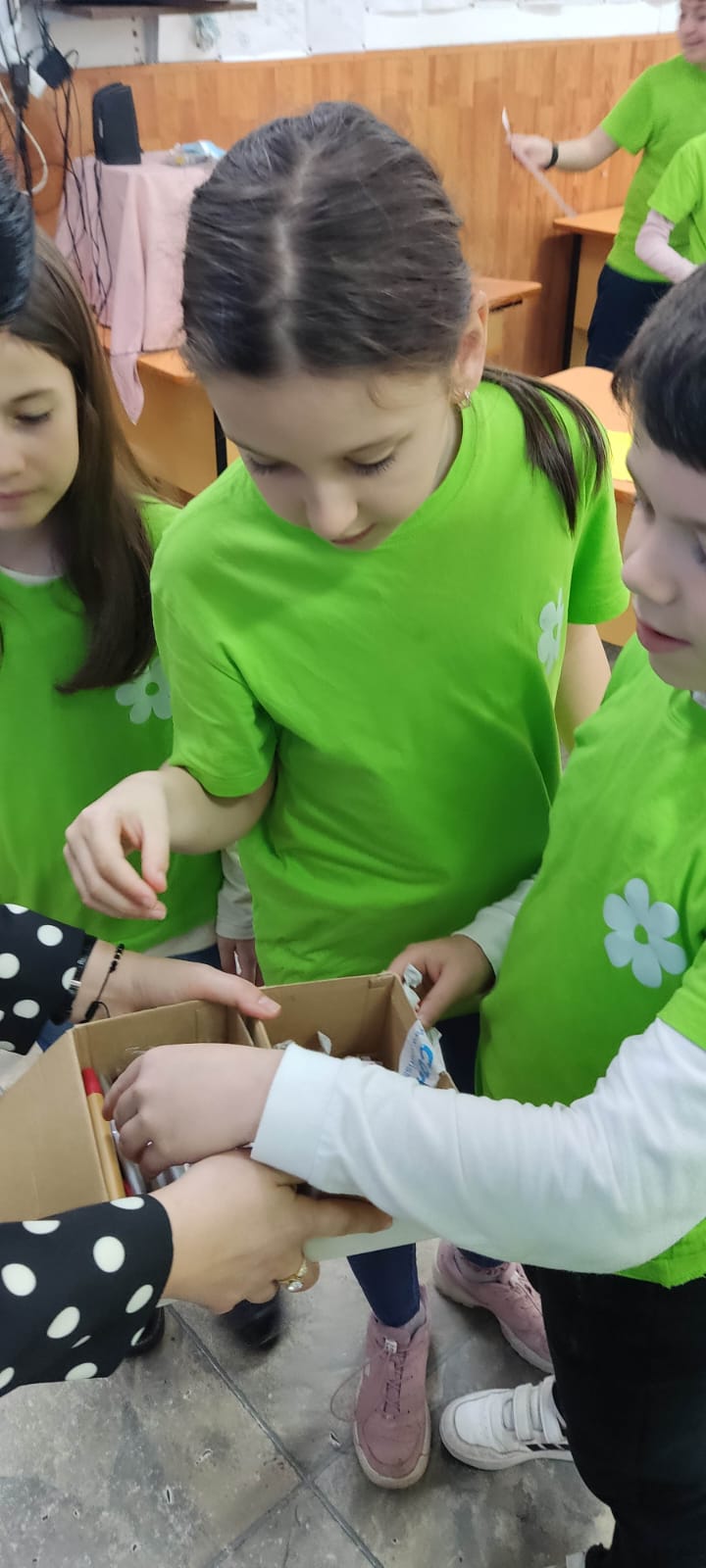 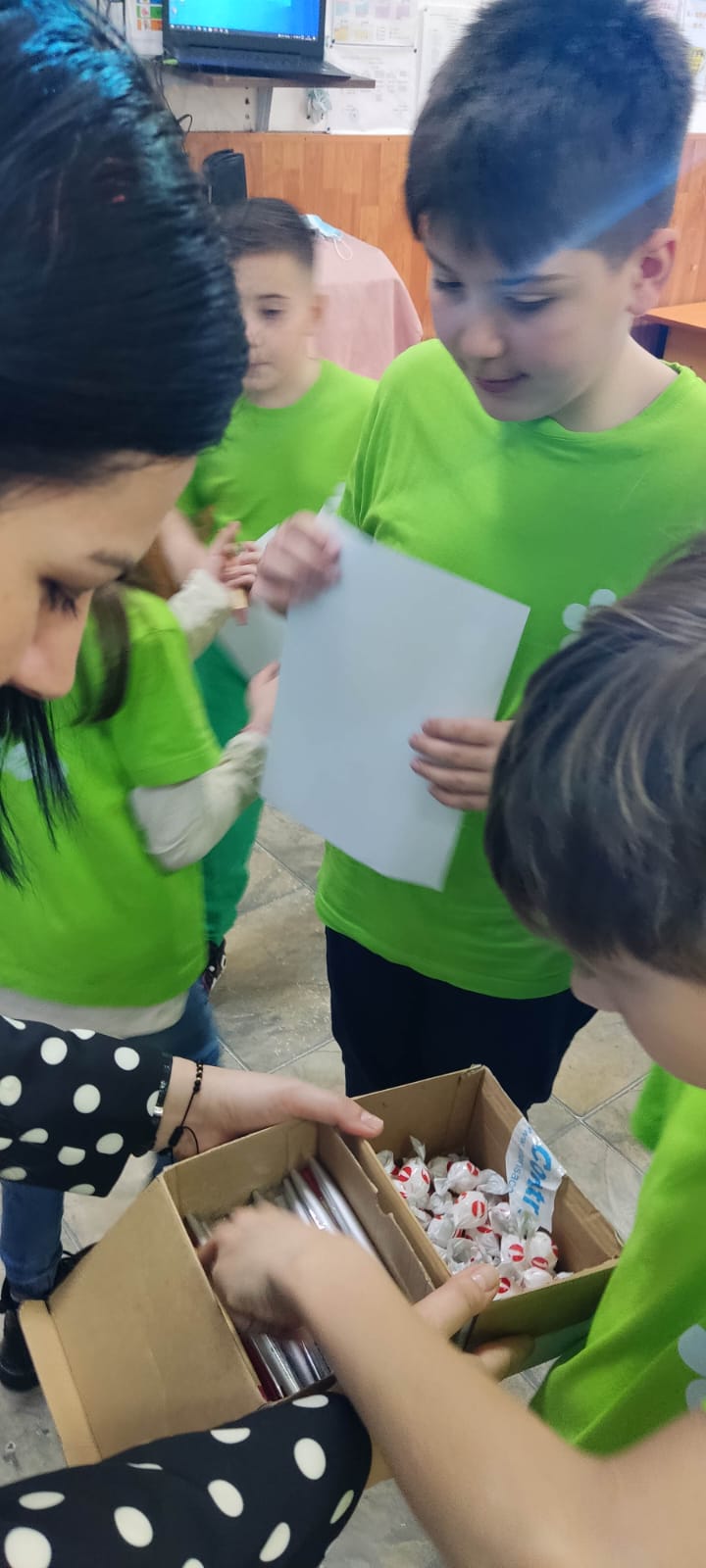